كلية المستقبل الجامعةقسم ادارة الاعمال
محاسبة مالية / 2




المسحوبات الشخصية   







م.م سجى ناجح كريم
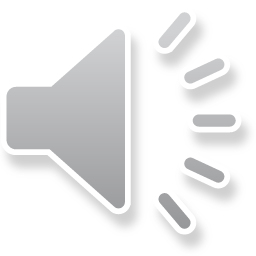 المسحوبات الشخصية : هي المبالغ التي يسحبها المالك او احد الشركاء  من خزينة المنشأة لاستخدامها في اغراضه الشخصية وفي هذه الحالة يجب فتح حساب يسمى حساب/ المسحوبات الشخصية وهي على عدة انواع:

المسحوبات النقدية : أي يسحب المالك مبلغ نقدي لاستخدامه الشخصي وبالتالي يتم تسجيل القيد التالي :
                    من ح/ المسحوبات الشخصية
                       الى ح/ الصندوق او البنك
                   ( سحب مبلغ نقدي) 
2. مسحوبات بضاعة بسعر البيع : قد تكون المسحوبات الشخصية عبارة عن بضائع فاذا كانت البضاعة بسعر البيع يتم تسجيل القيد التالي

من ح/ المسحوبات الشخصية
  الى ح/ المبيعات 
( سحب بضاعة بسعر البيع )
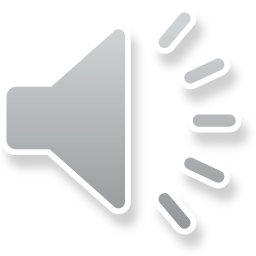 3. مسحوبات بضاعة بسعر التكلفة : قد تكون المسحوبات الشخصية عبارة عن بضاعة فاذا كانت البضاعة بسعر التكلفة يتم تسجيل القيد التالي 

من ح/ المسحوبات الشخصية
الى ح/ المشتريات 
( سحب بضاعة بسعر التكلفة)

4. مسحوبات اصول: قد تكون المسحوبات الشخصية عبارة عن اصول ثابتة مثلاً ( سيارة , الآلات , معدات وغيرها ) وبالتالي يتم تسجيل القيد التالي

من ح/ المسحوبات الشخصية 
  الى ح/ الاصول ( يذكر نوع الاصل )
( سحب اصول ثابته)
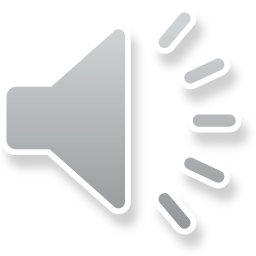 عند تسديد صاحب المنشأة او احد الشركاء ما تم سحبه فانه يتم عمل قيد بالمبلغ المسدد وكما يلي

من ح/ الصندوق
الى ح/ المسحوبات الشخصية
( تسديد مسحوبات شخصية )
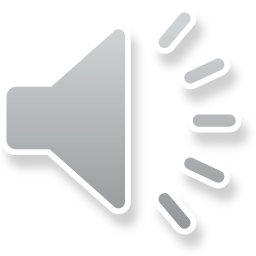 مثال //تمت المسحوبات الشخصية التالية في شركة الصفوة للتجارة العامة في عام 2015 
سدد صاحب المشروع ايجار منزله بمبلغ 3000000 سحب نقداً مليون والباقي بشيك
سحب صاحب المشروع بضاعة لأغراضه الشخصية وقد تم تقييمها بسعر البيع 12 مليون دينار وبسعر الشراء 9 مليون دينار . سدد صاحب المشروع ما بذمته من ايجار منزله نقداً 
المطلوب / تسجيل القود المحاسبية اللازمة 

     الحل// 
3000000    من ح/ المسحوبات الشخصي
               الى ح/ مذكورين
1000000           ح/ الصندوق
2000000            ح/ البنك 
     ( سحب مبلغ نقدي )
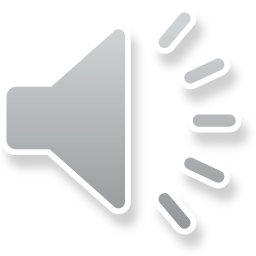 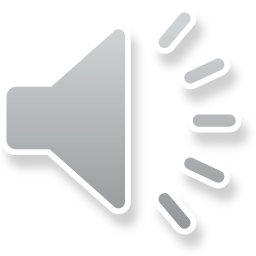 2. 
12000000         من ح/ المسحوبات الشخصية 
12000000           الى ح/ المبيعات
         ( سحب بضاعة بسعر البيع) 

9000000          من ح/ المسحوبات الشخصية 
9000000         الى ح/ المشتريات
               ( سحب بضاعة بسعر الكلفة) 


3.  3000000   من ح/ الصندوق
3000000          الى ح/ المسحوبات الشخصية
            ( تسديد مسحوبات شخصية )
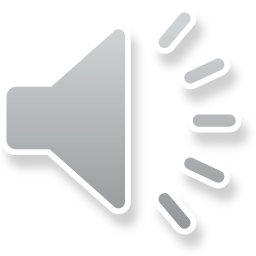